اللغة الاكدية
مقدمة في اللغات القديمة 
كلية الاثار – قسم علم الاثار 
مرحلة ثانية
ثالثا : اللهجة الاشورية  :  

اللهجة الاشورية القديمة : كانت معاصرة للغة البابلية القديمة في وسط و جنوب بلاد الرافدين ، و من نصوص هذه اللهجة نصوص ملكية و وثائق اخرى من كبدوكيا . 

اللهجة الاشورية الوسيطة  : استخدمت في النصف الثاني من الالف الثاني قبل الميلاد ، و دونت بها القوانين الاشورية الوسيطة  . 

ج- اللهجة الاشورية الحديثة  :  اللهجة الاشورية الاخيرة و استعملت خلال القرون الاربعة الاولى من الالف الاول قبل الميلاد ، و ازداد فيها تاثير اللغة الآرامية .
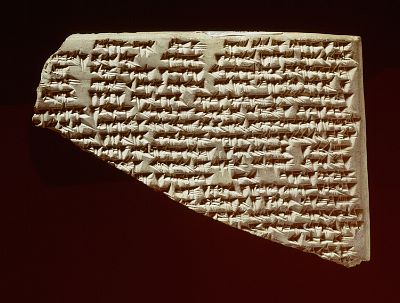 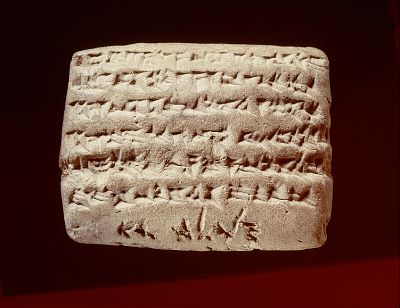 نصوص مسمارية اشورية
أنتشار اللغة الاكدية  T The spread of Akkadian language
أستخدمت اللغة الاكدية بلهجاتها المتنوعة في بلاد الرافدين لمدة طويلة من الزمن ، و شاع استخدمها في عدد من البلدان المجاورة و البعيدة ، و كشفت التنقيبات عن نصوص مسمارية بالخط المسماري و بالغة الاكدية في البلدان التالية :  

في         عيلام ( جنوب غرب ايران ) 
في         اسيا الصغرى / أ قليم كبدوكيا 
في         سوريا
 في      وادي النيل
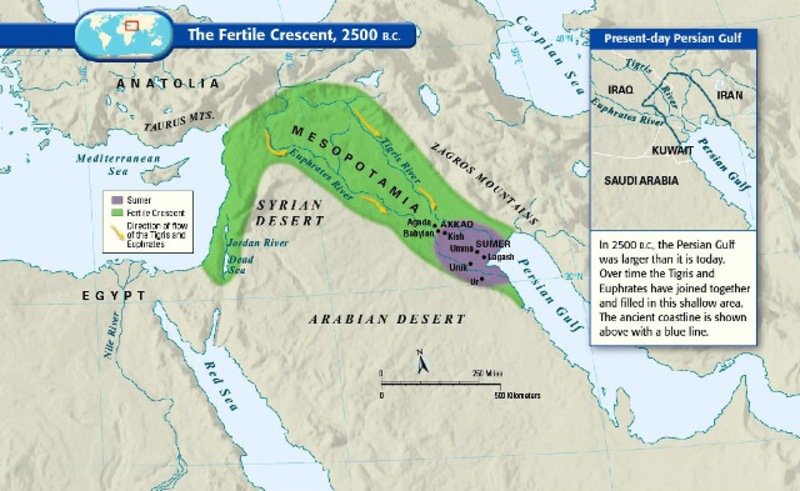 شكرا لحسن أصغائكم